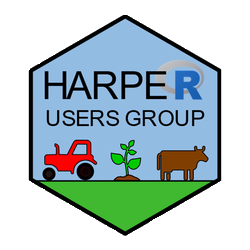 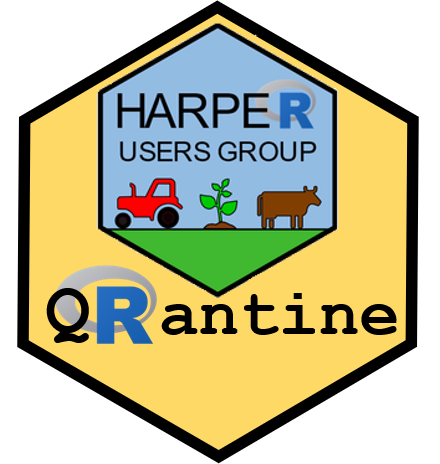 Github webpage in 1 hour
HARUG!
2021-06-30
Today
-look at folder structure, markdown template
(working in Rstudio)

-Set up Github Desktop to "serve" files to you Github account

-Look at finished webpage
Some things that might be mysterious, but it is OK
-Github


-Markdown language, .md (not .Rmd, .R, .HTML...)
download template files
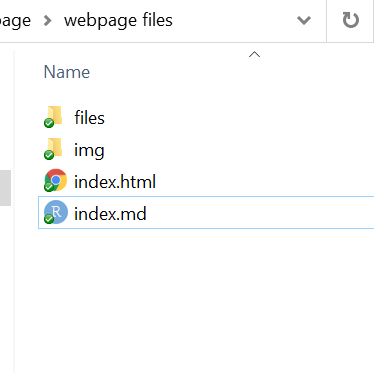 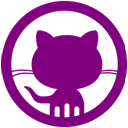 unzip to a folder on your computer, any folder
github desktop
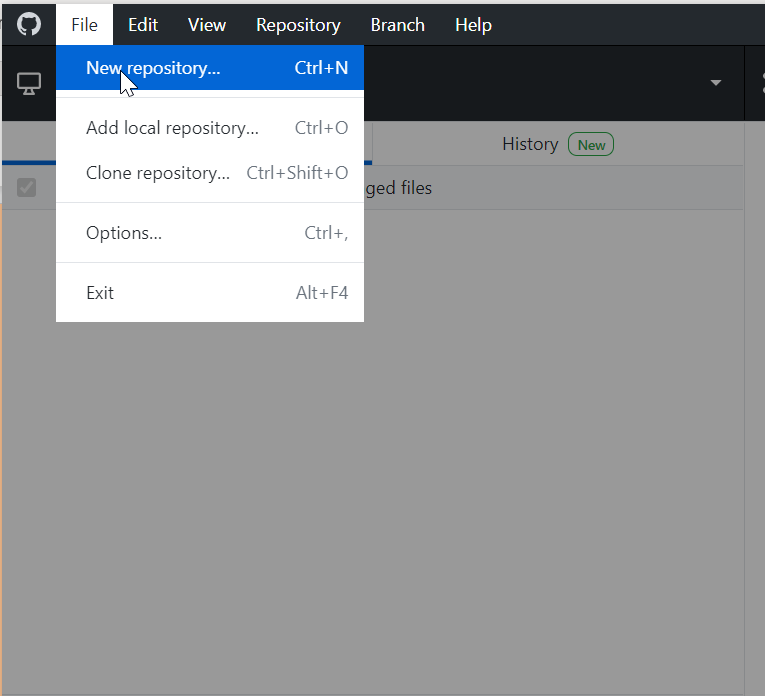 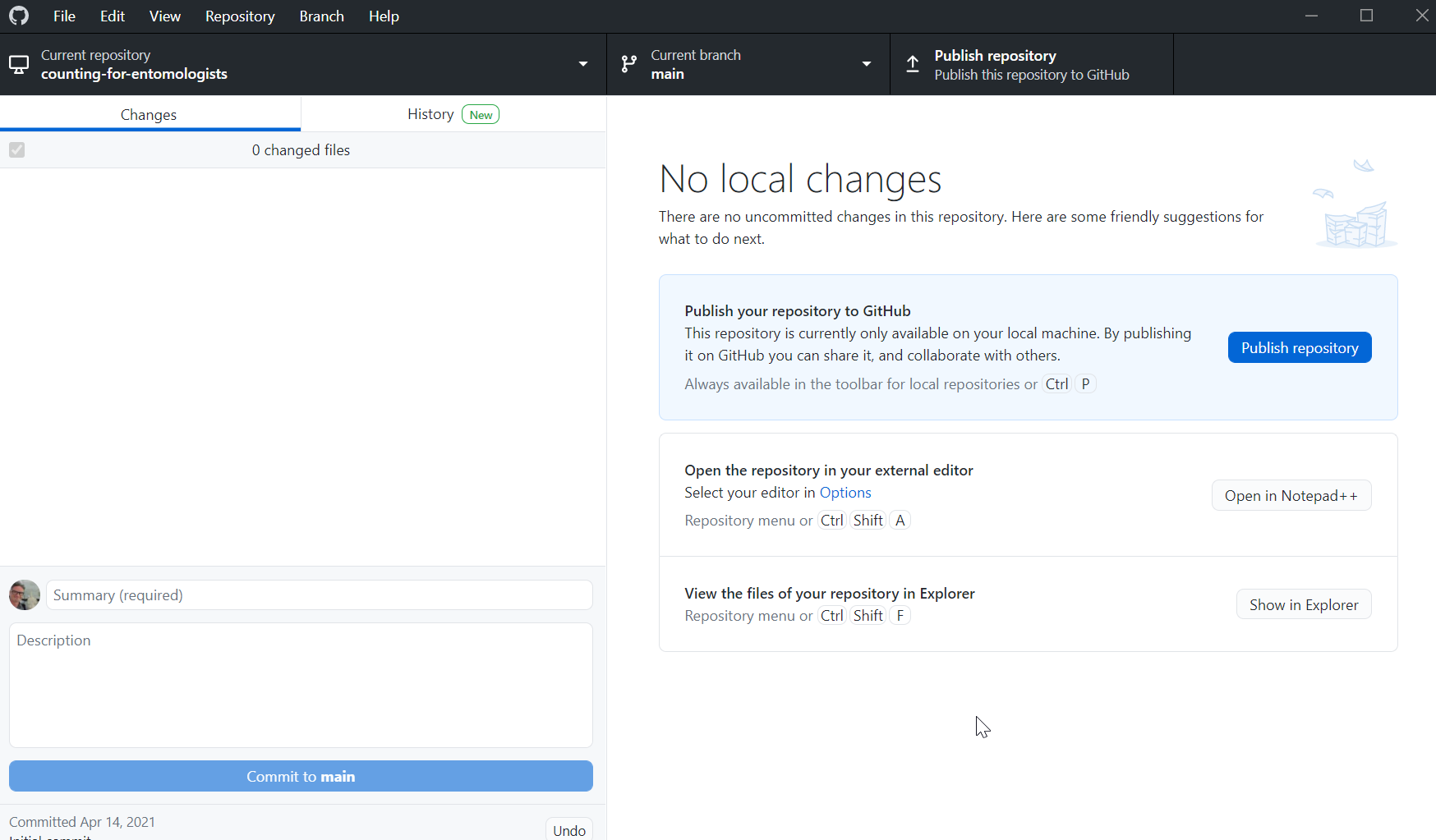 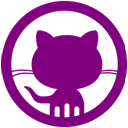 github desktop
Create new repository
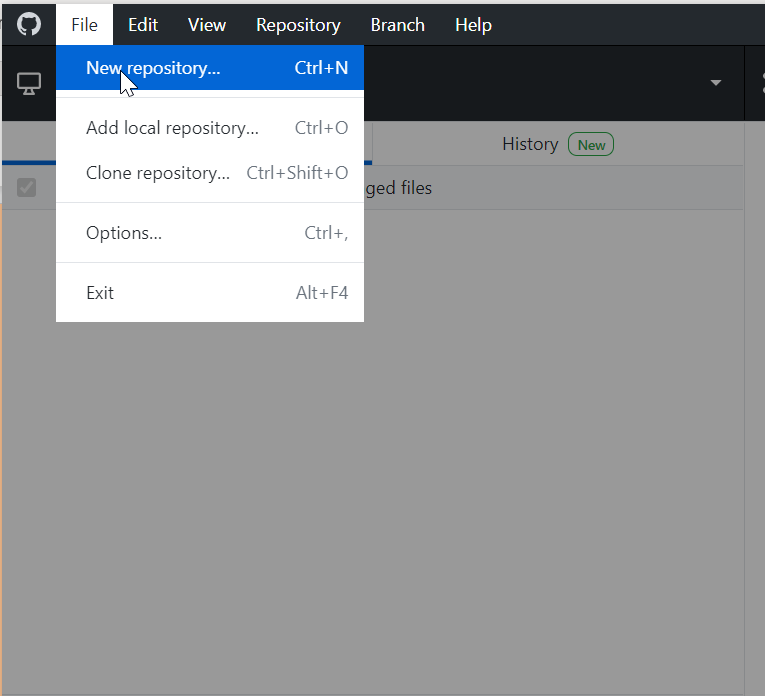 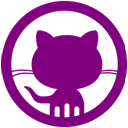 github desktop
REPLACE [username] with YOUR Github account username
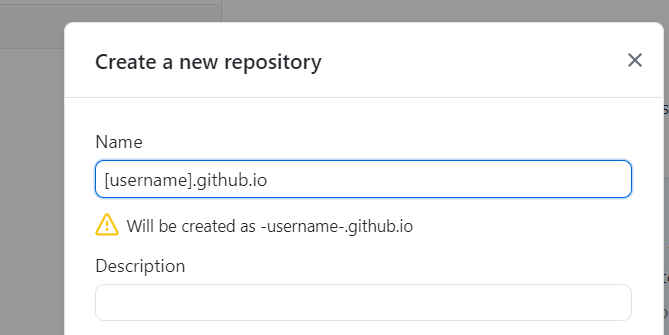 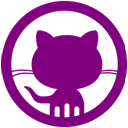 This will be your website address!
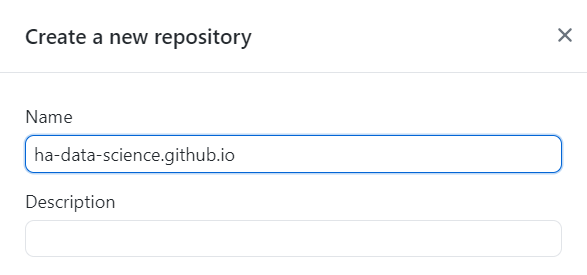 github desktop
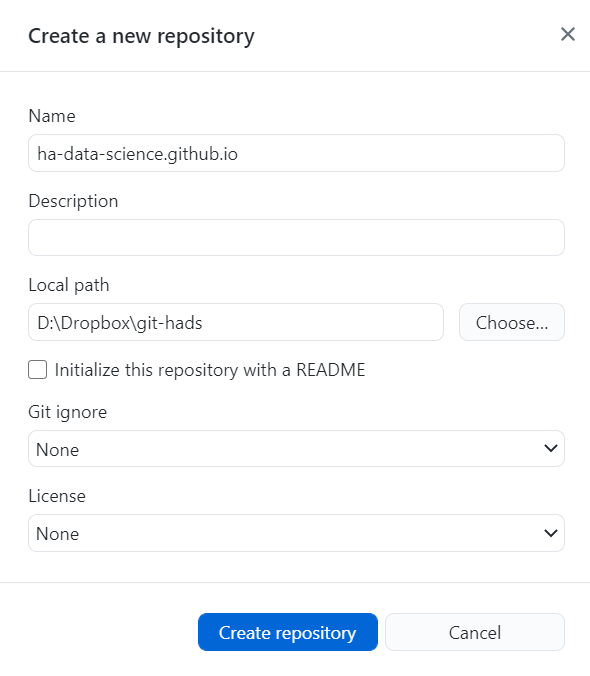 Existing path and folders
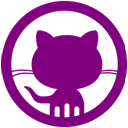 Smash it >> Create repository
github desktop
Your folders should look similar to this
You made it
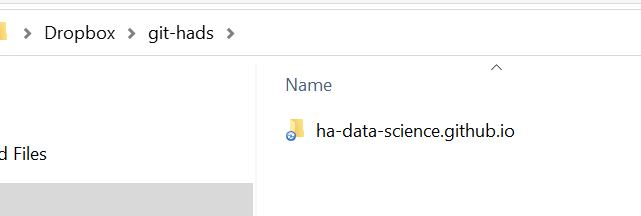 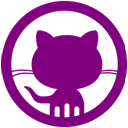 Github Desktop made it
copy edited files from your project local directory, to your active github local repository directory
folder names here do not matter
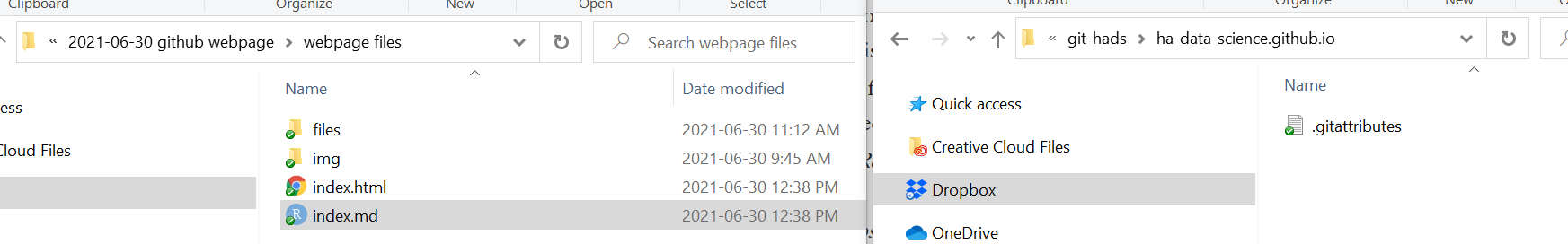 All being well, your Github Desktop should now look like this!
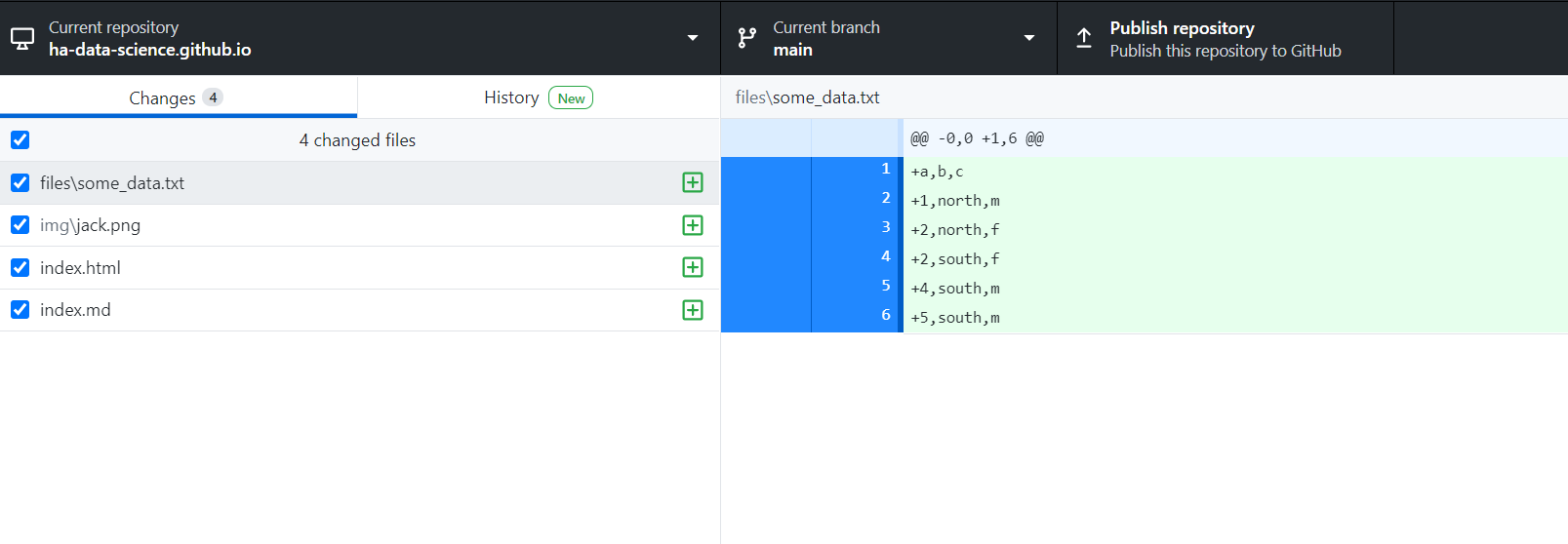 Are you "commit" -ed
When you commit in Git, you are freezing a "snapshot" of all your files in a repository

When you do this, you are required to provide a reason or explanation of the commit in the Summary field

Further info in the Description field is optional
Are you "commit" -ed
When you commit in Git, you are freezing a "snapshot" of all your files in a repository

When you do this, you are required to provide a reason or explanation of the commit in the Summary field

Further info in the Description field is optional
Are you "commit" -ed
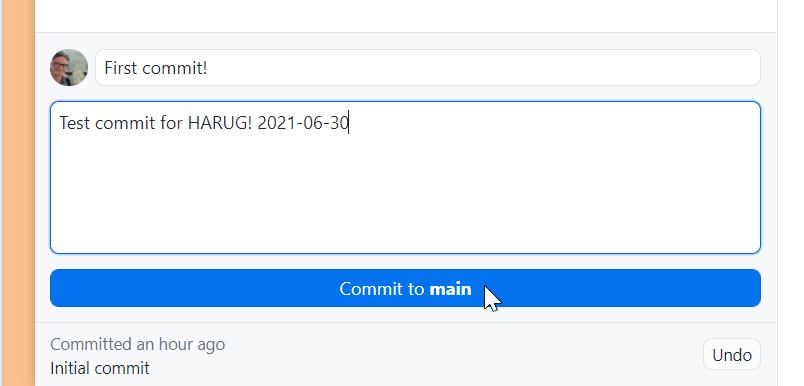 Smash it >> Commit to main
"push" your files onto Github, by using Publish repository
Smash it >> Publish repository
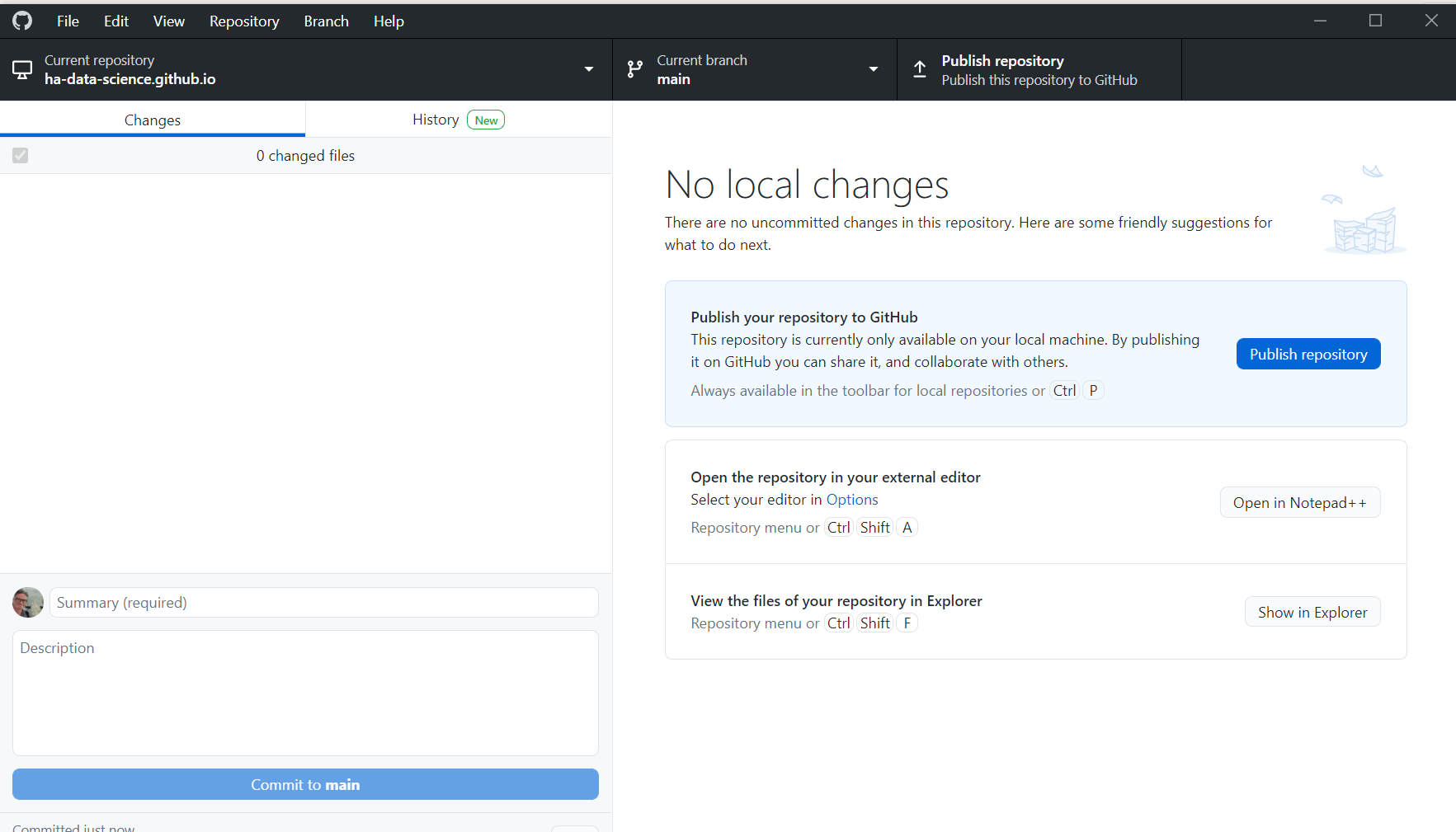 "push" your files onto Github, by using Publish repository
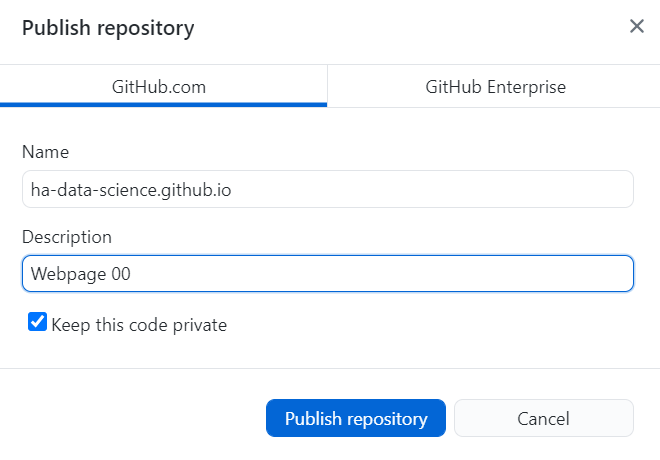 UNtick this!!
(You can change it later, but it takes a little more effort)
Smash it >> Publish repository
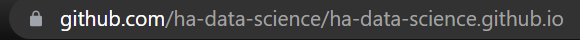 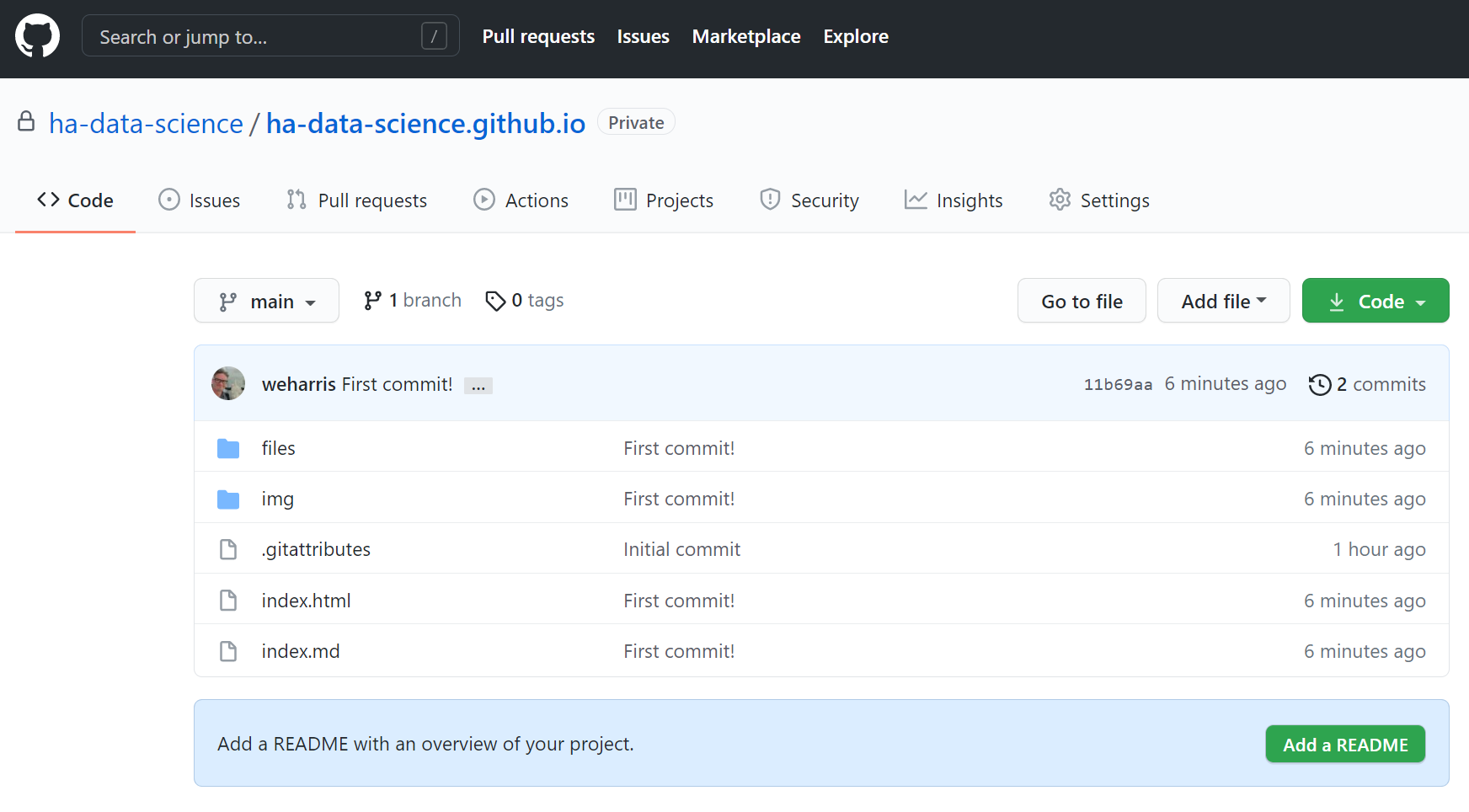 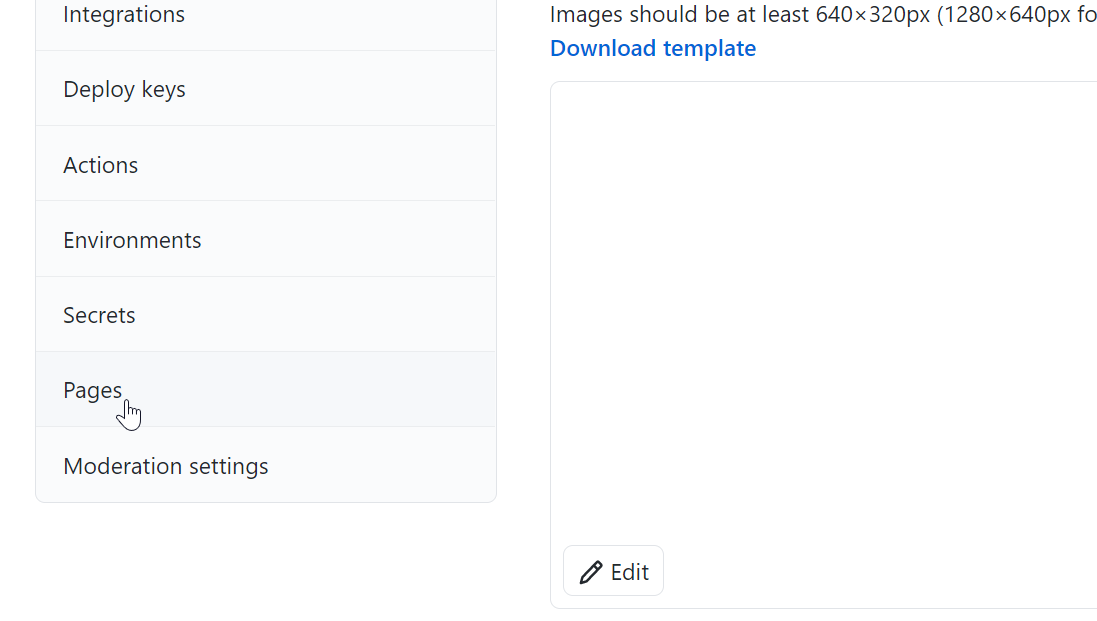 Set Source to main and smash the Save button
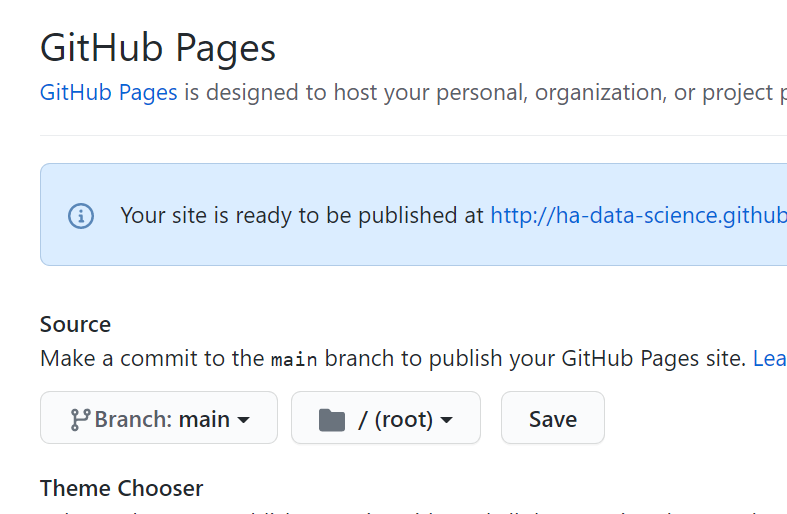 Give it a minute to propagate the change and visit your new website!!
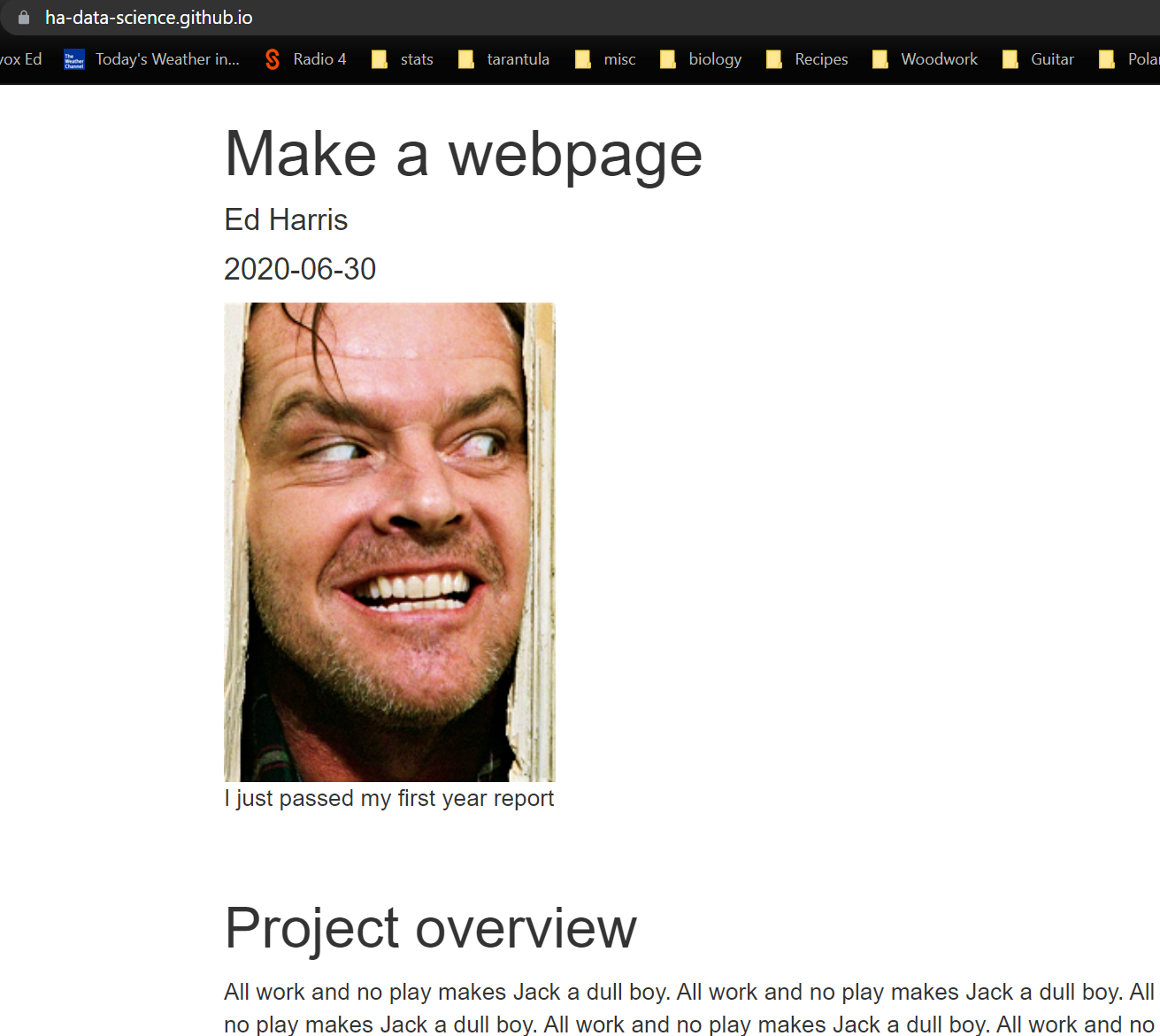 NB the URL

Don't forget https://
Edit and add pages
Do this directly from your local Github folder now 

I would choose RStudio and plain .md
Moar resources
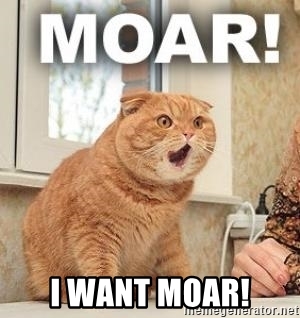 Official "Github pages" info
https://docs.github.com/en/pages